Экскурсия по г. Омску. Любинский проспект. (ул. Ленина)
Подготовила: воспитатель МБДОУ Сосновский детский сад 
«Аленушка» Исаева О.В
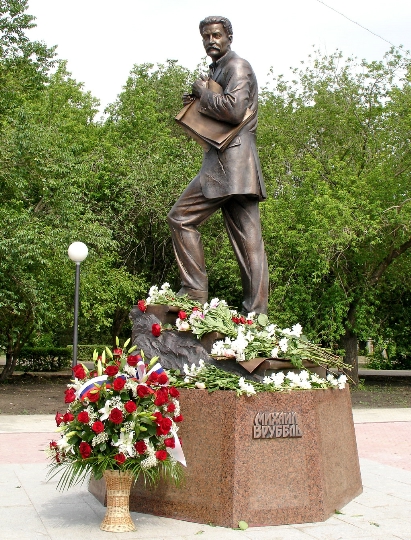